Sub-departamento de Língua Portuguesa | Faculdade de Línguas, História e Geografia | Universidade de Ankara
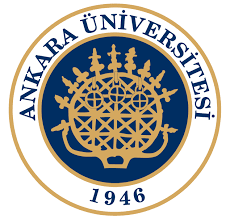 ISP 222 TEMEL DÜZEY PORTEKIZCEISP 222 Português Nível Básico
José Ribeiro
jribeiro@ankara.edu.tr
Bibliografia:
TAVARES, ANA, PORTUGUÊS XXI NÍVEL A1 e A2 LIVRO DO ALUNO;  PORTUGUÊS XXI NÍVEL A1 e A2 LIVRO DE EXERCÍCIOS, LIDEL, 2003.
COIMBRA, ISABEL; OLGA, MATA COIMBRA, GRAMÁTICA ATIVA 2, LIDEL, 2011.

SUMÁRIO: 
Unidade 11 
'Jornalista precisa-se…'; 
    Conteúdos: 
Apresentar características profissionais; 
Falar dos objectivos e interesses profissionais; 
Falar da experiência profissional; 
Definir perfis profissionais e enfrentar uma entrevista; 
Fazer e responder a inquéritos de rua.
'Jornalista precisa-se…'
'Jornalista precisa-se…'
'Jornalista precisa-se…'
'Jornalista precisa-se…'
Apresentar características profissionais
Apresentar características profissionais
Apresentar características profissionais
Fazer e responder a inquéritos de rua
Considerações Gramaticais
Considerações Gramaticais
Considerações Gramaticais
Considerações Gramaticais